Market Participant Guide
for Suggesting Website Changes


Amy Lofton
Manager, ERCOT Digital Content Management 

PRS, Other Business

September 12, 2024
Purpose & Overview
Outline the various ways Market Participants can offer suggested feedback for system and digital channels. 
Protocol Revision Request 
Planning Revision Request
System Change Request
Other Binding
ERCOT Digital Channels
ERCOT.com
Market Information System (MIS)
ERCOT Mobile App
Dashboard & Displays
Other Assistance: Contact Us
2
Nodal Protocol Revision Request (NPRR)
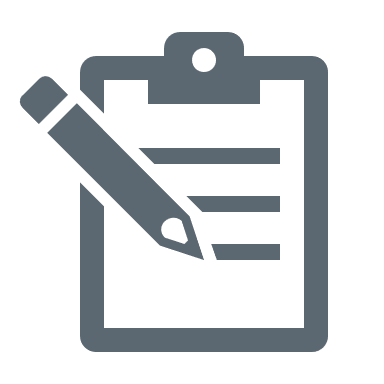 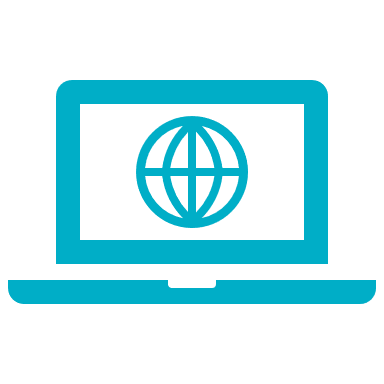 This process flow is intended to give a general overview of the NPRR process. For a more complete description of the process and potential path options, please see Protocol Section 21, Revision Request Process.
3
Planning Guide Revision Request (PGRR)
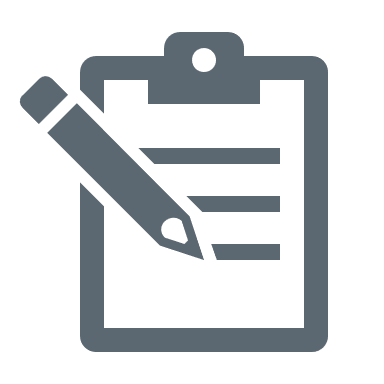 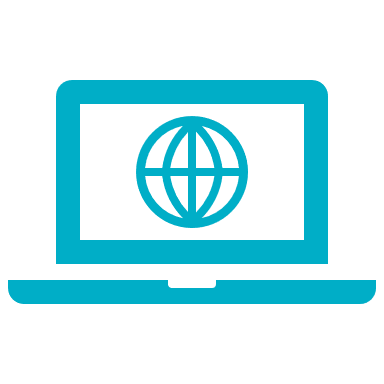 The Planning Guide supplements the ERGOT protocols and provides ERCOT stakeholders and market participants with information and documentation concerning the ERCOT transmission planning process.
4
System Change Request (SCR)
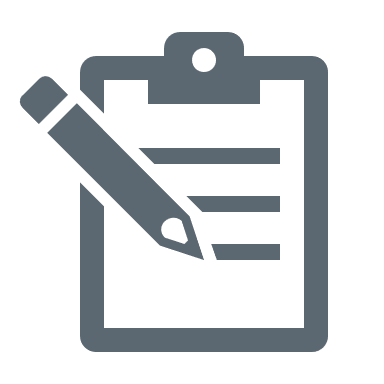 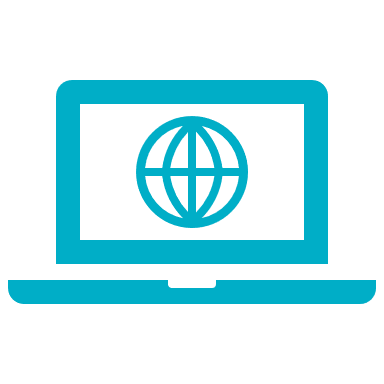 SCRs are used for MPs to request ERCOT change its computer systems, and this change does not require a revision to the Protocols.
5
Other Binding Documents (OBD)
OBDs consist of polices, guidelines, procedures, forms, and applications as defined in Nodal Protocol Section 1.1. Revisions to an OBD must follow the revision process set forth in that OBD. If there is not a specified revision process, the OBD shall be subject to the procedures in Section 21, Process for Nodal Protocol Revision.




https://www.ercot.com/mktrules/obd
6
ERCOT Digital Channels
ERCOT Digital Channels, relating to MPs, consist of: 
ERCOT.com
Dashboard & Displays
Market Information System (MIS)
ERCOT Mobile App

Note: Systems listed above do NOT require an SCR for changes.
7
Request Process for Digital Channels
ERCOT.com:

Users may submit feedback related to ercot.com content, design, and usability by emailing: userexperience@ercot.com or webmaster@ercot.com. Feedback is also received via the ERCOT committees and groups.  

ERCOT reviews suggestions. If suggestions are accepted, they are placed into a backlog of items, prioritized, analyzed for costs and impacts, and added to road maps to coincide with projects and other work. 

Changes may also be driven by revision request; i.e., new public report, notice, etc.

Current redesign efforts: https://www.ercot.com/about/redesign
8
Request Process for Digital Channels Continued
Market Information System (MIS):
Users may submit feedback related to MIS by emailing: userexperience@ercot.com or webmaster@ercot.com. MIS data is driven by ERCOT Protocols and OBDs. Therefore, most changes suggested will follow the revision request process. 

ERCOT Mobile App:
Users may submit feedback related to these efforts by emailing userexperience@ercot.com or webmaster@ercot.com.
 
Once feedback is received, ERCOT reviews suggestions. If suggestions are accepted, they are added to a backlog of items, prioritized, and added to road maps to coincide with projects and other work.

Dashboard & Displays:
Process TBD and communicated to the market soon.
9
Coming Soon: Dashboards & Displays Process Flow
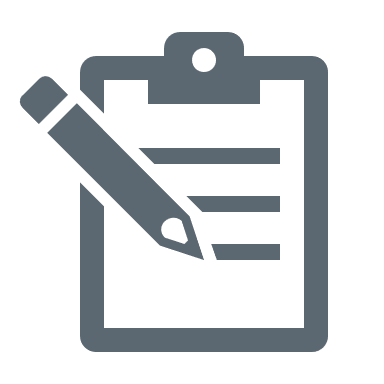 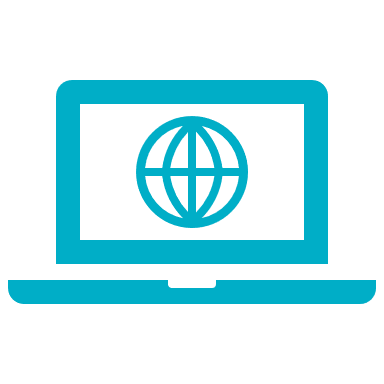 Dashboards and displays offer a snapshot of current conditions in the ERCOT system.
10
Other Assistance
Contact Us Page: https://www.ercot.com/about/contact 
Media 
Information Request
Website/IT Issues
Grid & Market Operations Questions
Subscribe to Email Distribution Lists
Careers
Request a Tour/Speaker
11